Cardiac Drugs in Pregnancy
Dr Ken Hodson MD MRCP(UK) MRCOG
Consultant in Obstetrics and Maternal Medicine, Newcastle upon TyneHead of the UK Teratology Information Service (UKTIS)
What I’m going to talk about
Pharmacological management of:
Heart failure
Arrythmia
Hypertension
Antiplatelet drugs

Mainstream medication
From a drug safety perspective

Where to go for information

PubMed reference numbers/REPROTOX/MicroMedex
What I’m not going to talk about
Metal heart valves & anticoagulation

More obscure drugs… phone UKTIS(!)

Indications/efficacy/etc…
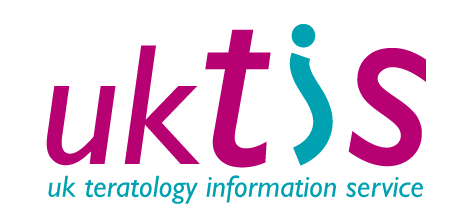 Free advice on medication use and chemical exposure in pregnancy
Systematic review of over 450 medications, updated every 4yrs
Patient information sheets on commonly prescribed medications
Registry CAG approved teratology/pregnancy outcome database
www.uktis.org
www.medicinesinpregnancy.org

 0344 892 0909
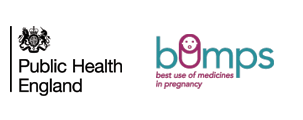 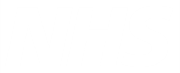 Heart failure: acute management
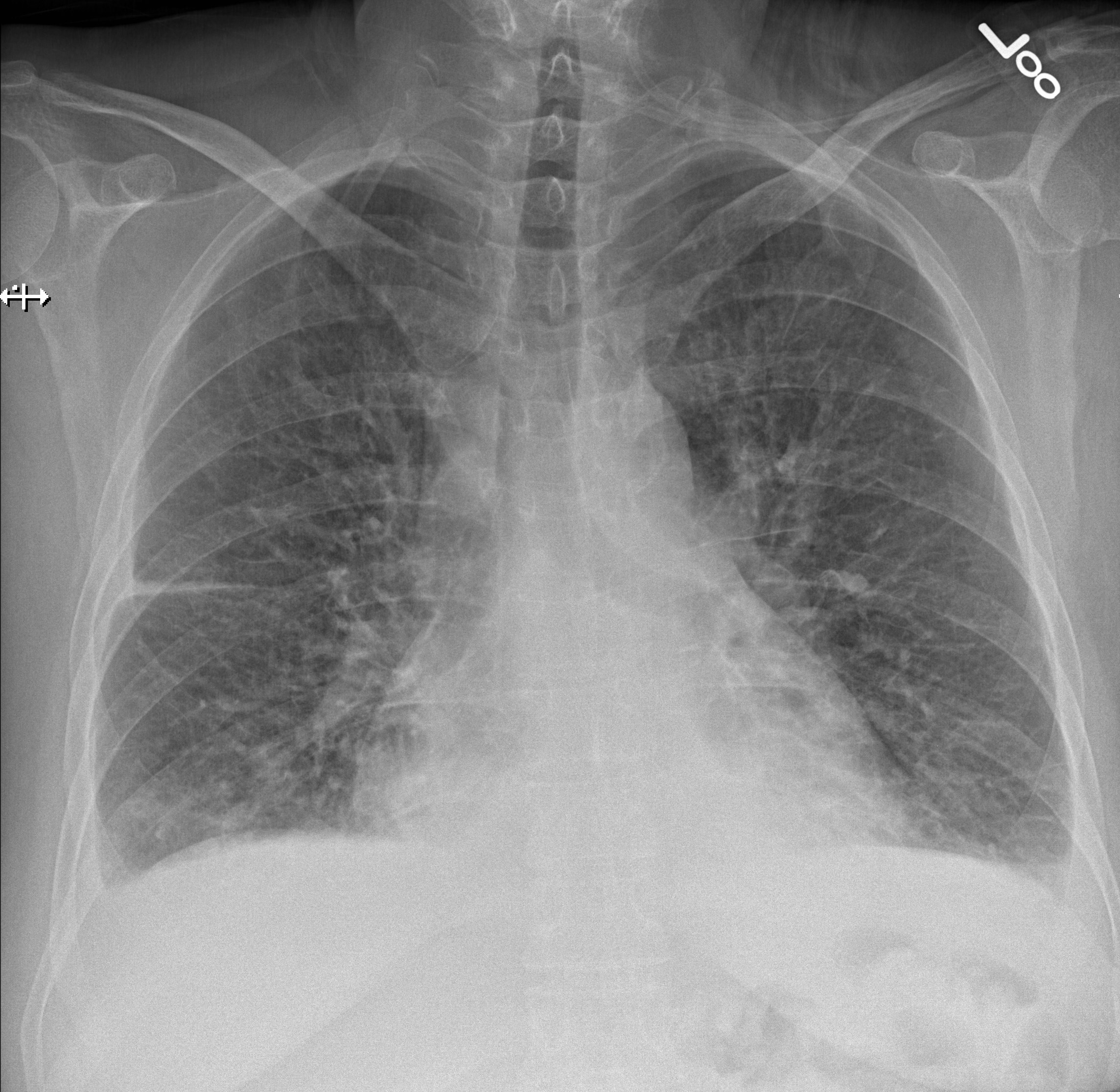 Do what you normally do!

Diuretics
Opiates
Oxygen
Nitrates
Betablocker

… all safe to give in pregnancy, don’t delay treatment because of pregnancy
Loop diuretics - furosemide
No human evidence malformation2
Ototoxicity – not statistically significant (1,020 prem babies, >28 days furosemide)3
Small doses in breast milk – not harmful
‘Wavy ribs’ – rats 90mg/kg/day1
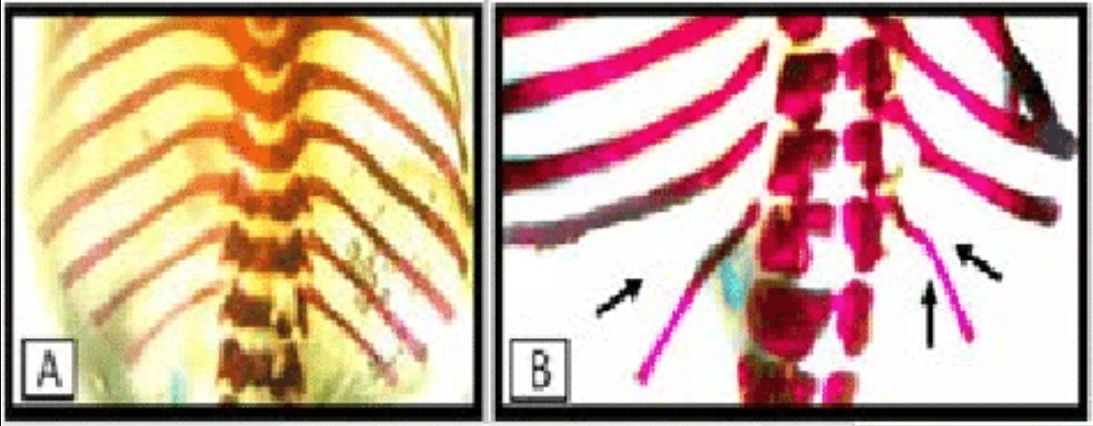 Key Messages
Furosemide is safe in pregnancy and BF
Monitor Electrolytes
1 PMID: 7281172
2 REPROTOX
3 PMID: 30193125
Thiazide diuretics – BFZ, metolazone
Little data on BFZ and metolazone
Thiazides: 5,000 exposures1
No increase in malformation rate

Case report/series of
Neonatal thrombocytopenia2 (n=7)
Fetal biochemical disturbance
Uteroplacental insufficiency
1,040 infants3, hydrochlorothiazide for HTN – no complications
Key Messages
Can use thiazides if needed
Don’t use for hypertension
Check baby after delivery
1 REPROTOX
2 PMID: 14158963
3 PMID: 5532963
Spironolactone & feminization
K+ sparing diuretic, antagonises aldosterone
Anti-androgen properties (weak)
?feminization of male fetus

Rats, 40mg spironolactone/day1

No human cases have been reported2
0.11% transfer into breastmilk3
Key Messages
Spironolactone is safe inpregnancy and BF
Antiandrogen effects theoretical
1 PMID: 7456979
2 REPROTOX
ACEi: First trimester exposure
No good evidence of  miscarriage risk
Overall CM rate1
5 studies: 4,000 T1 exposures
4 studies – no risk CM
One study - risk, but diabetics
CVS/CNS/renal malformations
One study2, n=209: ↑3.7x CVS, ↑4.4x CNS, ↑9x renal
Outlier – not reproduced larger cohorts
Should ACEi be stopped prior to conception?
Key Messages
ACEi probably not teratogenic
Consider stopping prior to conception
1UKTIS monograph: ACEi
2 PMID:
ACEi: 2nd and 3rd trimester exposure
Hypocalvaria
~60% fetuses affected (ACEi)
~100% fetuses affected (ARBs)
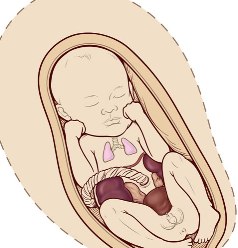 Oligohydramnios
Key Messages
ACEi/ARBs should be stoppedin 2nd and 3rd TM
ARBs are more toxic to fetus
Pulmonary hypoplasia
Limb contractures
Renal Failure
Renal tubular dysgenesis
ACEi, ARBs and breastfeeding
Enalapril
Captopril
Quinapril

No data on:
Other ACEi
ARBs – although ARBs are heavily protein bound
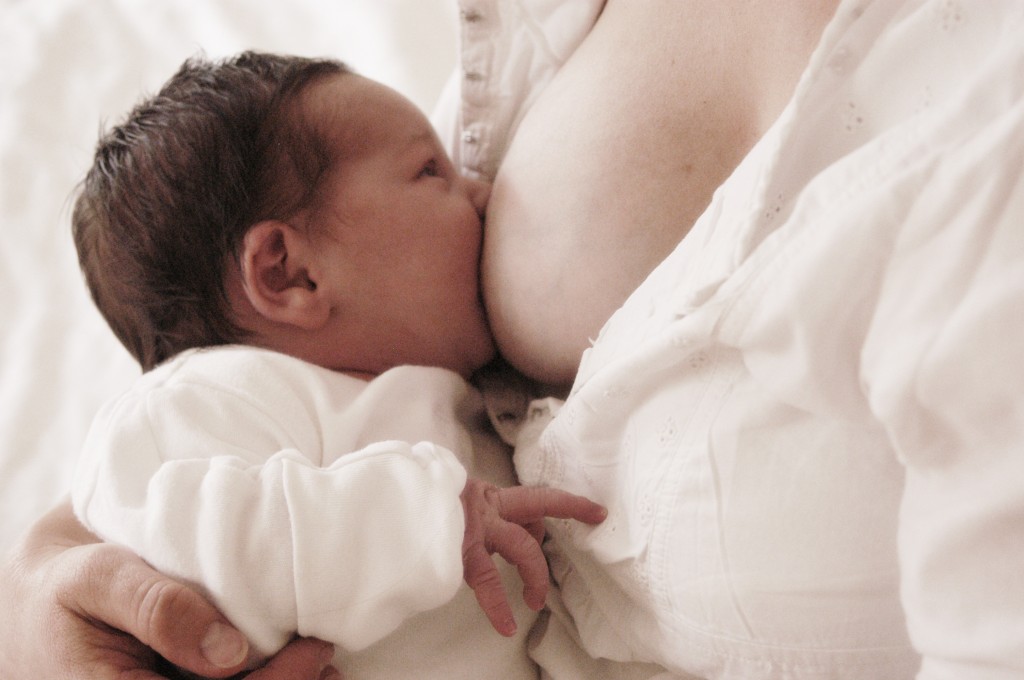 Low concentrationNo clinical significance1
Key Message
Enalapril, captopril and quinapril are recommended by NICE
Nitrates: GTN, ISMN
Safe
Have been used to treat:
Maternal hypertension
Tocolytic
Retained placenta

No concerns from animal/human data1
Key Message
Nitrates are safe to use in pregnancy
Beta Blockers
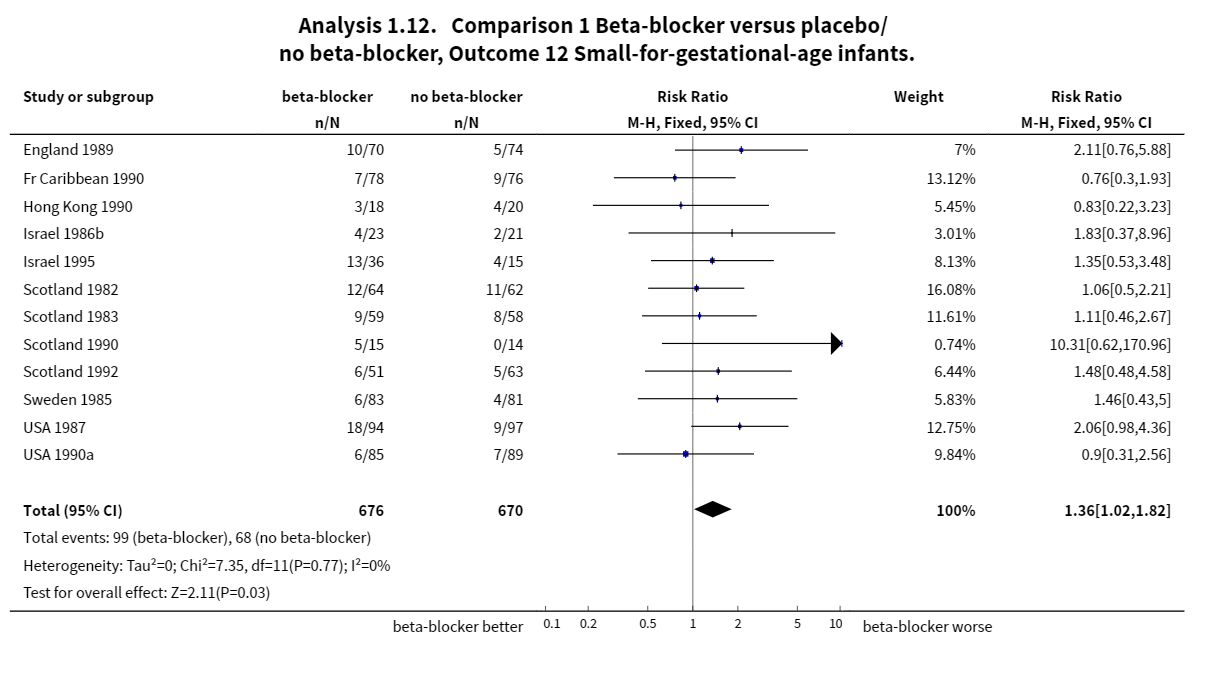 No increased risk of CM
Increased risk SGA
Confounding
Neonatal effects at term
Are all beta blockers equal?

Labetalol used for hypertension
Sotolol, cavedolol, etc are ok
Key Message
Beta blockers can be used in pregnancyMonitor fetal growthNeonatal hypoglycaemia
Calcium channel blockers
Little data available on individual drugs (most data nifedipine)
As a class:
No increase in miscarriage rates
No increase in malformation rate (470 exposures, 4 studies)
SGA – no significant difference in SGA rates compared to women on labetalol
BF: nifedipine OK, amlodipine – limited data (but probably OK)
Key Message
Nifedipine is safe to use in pregnancy
Less data on amlodipine, widely used
…all other antiarrhythmic drugs
Sotalol, flecanide and digoxin are treatment for fetal SVT
Adenosine:
limited data
reports of successful cardioversion

Avoid amiodarone (if possible)
Affects fetal thyroid gland
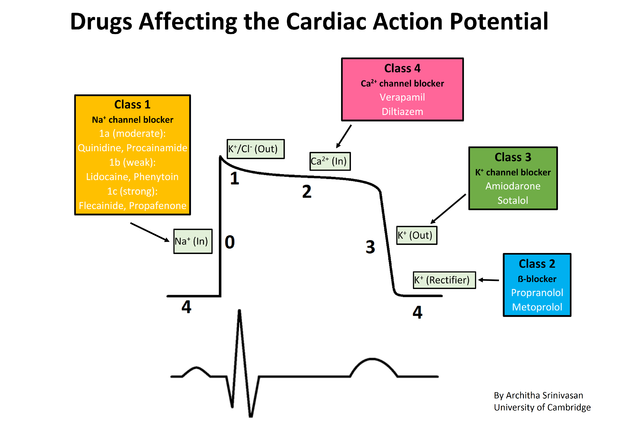 Key Message
Most antiarrhytmic drugs can be used
Try to avoid amiodarone
Antiplatelet Drugs
Aspirin
Low dose (75-150mg) safe
Wide spread evidence

Used to prevent pre-eclampsia
63% RR reduction, high risk population, <16/40, 150mg nocte (ASPRE study)
Clopidogrel
Little human data
Not thought to be harmful
Key Message
LDA is safe to use in pregnancy
Warfarin Embryopathy
0.6-10% overall

6-9 weeks gestation
Nasal and mid facial hypoplasia
Stippling epiphysis
Feeding/breathing problems
Spinal deformity

?? dose dependent
0.45-0.9% with low dose (<5mg/day)
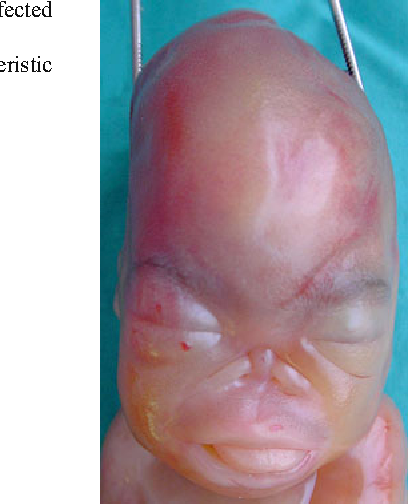 Warfarin Fetopathy
0.7-2% risk
2nd and 3rd trimester exposure
Late fetal loss/stillbirth

Microcephaly
Cerebral atrophy
Hydrocephalus
Optic atrophy

Fetus more anticoagulated than mother
Dose dependency
Intracerebral bleeding
DOACs
Very little data

Animal models
Female fertility: decrease in implantations/increase in pre-implantation loss (5x human dose)
decrease in fetal body weight and embryofoetal viability in rodents (5-10x human dose) 
increased maternal bleeding (vaginal/uterine) in rodents
Summary
Most cardiac drugs are safe in pregnancy and BF
Exceptions:
ACEi
ARBs
Warfarin/DOACs
Amiodarone
Manage patient as if not pregnant
Medication safety information requires careful interpretation
“Bottom line” – seek advice from UKTIS if unsure